APUSH Review: Video #42: Political Parties, Jane Addams, & Plessy v. Ferguson (Key Concept 6.3, II, A - C)
Everything You Need To Know About Political Parties, Jane Addams, & Plessy v. Ferguson To Succeed In APUSH
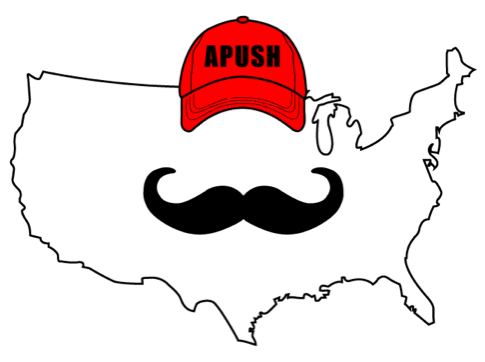 www.APUSHReview.com
Political Parties In The Late-19th Century
Democrats:
Gained support from the “Solid South”
Republicans:
Tended to receive their support in the North
Political Party Differences
Tariffs:
Republicans advocated raising tariffs (McKinley Tariff - 1890)
Democrats favored lowering tariffs
Currency:
Republicans favored the Gold Standard (McKinley - 1896)
Democrats favored Free Silver (Bryan - 1896)
Reformers argued greed and self-interest corrupted all levels of government
Local level - political machines
Federal level - patronage and election of senators by state legislatures
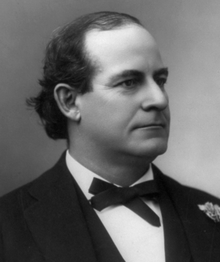 Women In The Late-19th Century
Women sought greater equality with men by:
Joining voluntary organizations:
National American Woman Suffrage Association (NAWSA) - helped lead to the passage of the 19th amendment in 1920
Women’s Christian Temperance Union (WCTU) - supported the 18th amendment
Going to college:
New women’s colleges emerged during this time
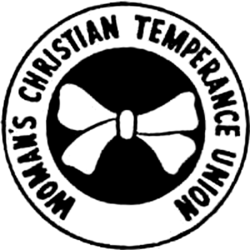 Women In The Late-19th Century
Women sought greater equality with men by:
Promoting social and political reform:
Elizabeth Cady Stanton - leading suffragist, advocate of interracial marriage
Working in settlement houses to help immigrants:
Jane Addams and the Hull House (Chicago) 
Helped immigrants assimilate to society
Inspired other settlement houses
Plessy v. Ferguson (1896)
Supreme Court decision that upheld Jim Crow laws in the South
“Separate but equal”
With other laws/court cases during this time, the 13 - 15 amendments were severely limited
Later overturned by Brown v. Board (1954)
African American Reformers
Fought for political and social equality in light of:
Violence - Ida B. Wells 
Journalist, outspoken critic of lynching, advocated for a federal anti-lynching law
Discrimination - Booker T. Washington
Advocated vocational training for African Americans
Scientific theories of race - some anthropologists argued that African Americans were inferior to whites - used skull measurements
Quick Recap
Differences between Republicans and Democrats
Currency
Tariffs
Voluntary Organizations joined by women
Jane Addams and the Hull House
Plessy v. Ferguson
See You Back Here For Video #43: The Gilded Age
Thanks for watching
Best of luck
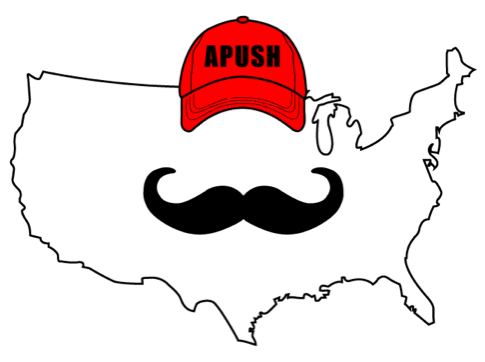